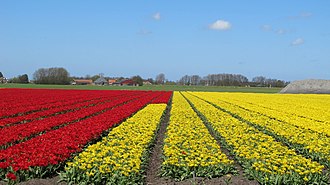 আজকের ক্লাসে সবাইকে জানাই
স্বাগতম
পরিচিতি
শিক্ষক পরিচিতি
কামরুল হাসান
সহকারি শিক্ষক
ধোবাউড়া মোহাম্মদীয়া দাখিল মাদ্রাসা
ধোবাউড়া, ময়মনসিংহ।
মোবাইল নংঃ- ০১৯১৪১৬৯৪০৫
Email:- khasan10436@gmail.com
পাঠ পরিচিতি
বিষয়ঃ- বাংলা ২য়
শ্রেণিঃ- নবম-দশম
পাঠ পরিচিতিঃ- ধ্বনি ও বর্ণ
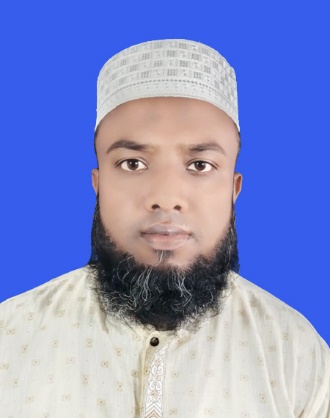 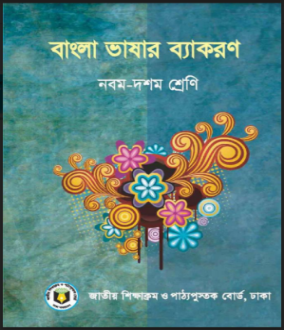 বিষয়ঃবাংলা ভাষার ব্যাকরণ ও নির্মিত
শ্রেণিঃ নবম-দশম 
পাঠের অংশঃ ধ্বনি ও বর্ণ
অনুশীলন নিয়ে আজ , ঝটপট নিজেকে যাচাই করি
১। উচ্চারণের সময়ে জিভের কোন অবস্থানের কারণে স্বরধ্বনি ভাগ করা হয় ? -
খ) সম্মুখ
ক)  উচ্চতা
ঘ) সবগুলো সঠিক
গ) পশ্বাৎ
উঃ ঘ) সবগুলো সঠিক
২। উ উচ্চারণের সময়ে জিভের অবস্থান-
খ) নিম্ন- সম্মুখ
ক)  উচ্চ-সম্মুখ
স্ব
ঘ) নিম্ন-পশ্চাৎ
গ) উচ্চ-পশ্চাৎ
উঃ গ) উচ্চ-পশ্চাৎ
৩। আ উচ্চারণের সময়ে ঠোঁটের উন্মূক্তি কেমন?
ক)  সংবৃত
খ) অর্ধ-সংবৃত
ঘ) অর্ধ-বিবৃত
গ) বিবৃত
উঃ গ) বিবৃত
৪। জিভের সম্মুখ বা পশ্চাৎ অবস্থান অনুযায়ী স্বরধ্বনি কত প্রকার ? -
ক)দুই
খ)তিন
ঘ)পাঁচ
গ)চার
উঃ গ) চার
৫।বাংলা স্বরবর্ণের উপরে চন্দ্রবিন্দু ব্যবহার করা হয় কী বোঝাতে ?
খ)  দীর্ঘস্বর
ক) হ্রস্বস্বর
গ) অনুনাসিকতা
ঘ)  ব্যঞ্জনা
উঃ গ) অনুনাসিকতা
৬। যে সকল স্বরধ্বনি পুরোপুরি উচ্চারিত হয় না তাদেরবলে?
ক)হ্রস্বস্বর
খ) অর্ধস্বর
গ)দীর্ঘস্বর
ঘ)পূর্ণস্বর
উঃ খ) অর্ধস্বর
৭।পূর্ণস্বরধ্বনি ও অর্ধস্বরধ্বনি একত্রে মিলে হয় ?
ক)স্বরধ্বনি
খ) মোলিক স্বরধ্বনি
গ)স্বল্প স্বরধ্বনি
ঘ)দ্বিস্বরধ্বনি
উঃ ঘ) দ্বিস্বরধ্বনি
৮। লাউ শব্দের মধ্যে কোন কোন স্বরধ্বনি আছে ?
ক)অ+ই
খ)  আ+ই
গ)আ+ এ
ঘ) আ+উ
উঃ ঘ) আ + উ
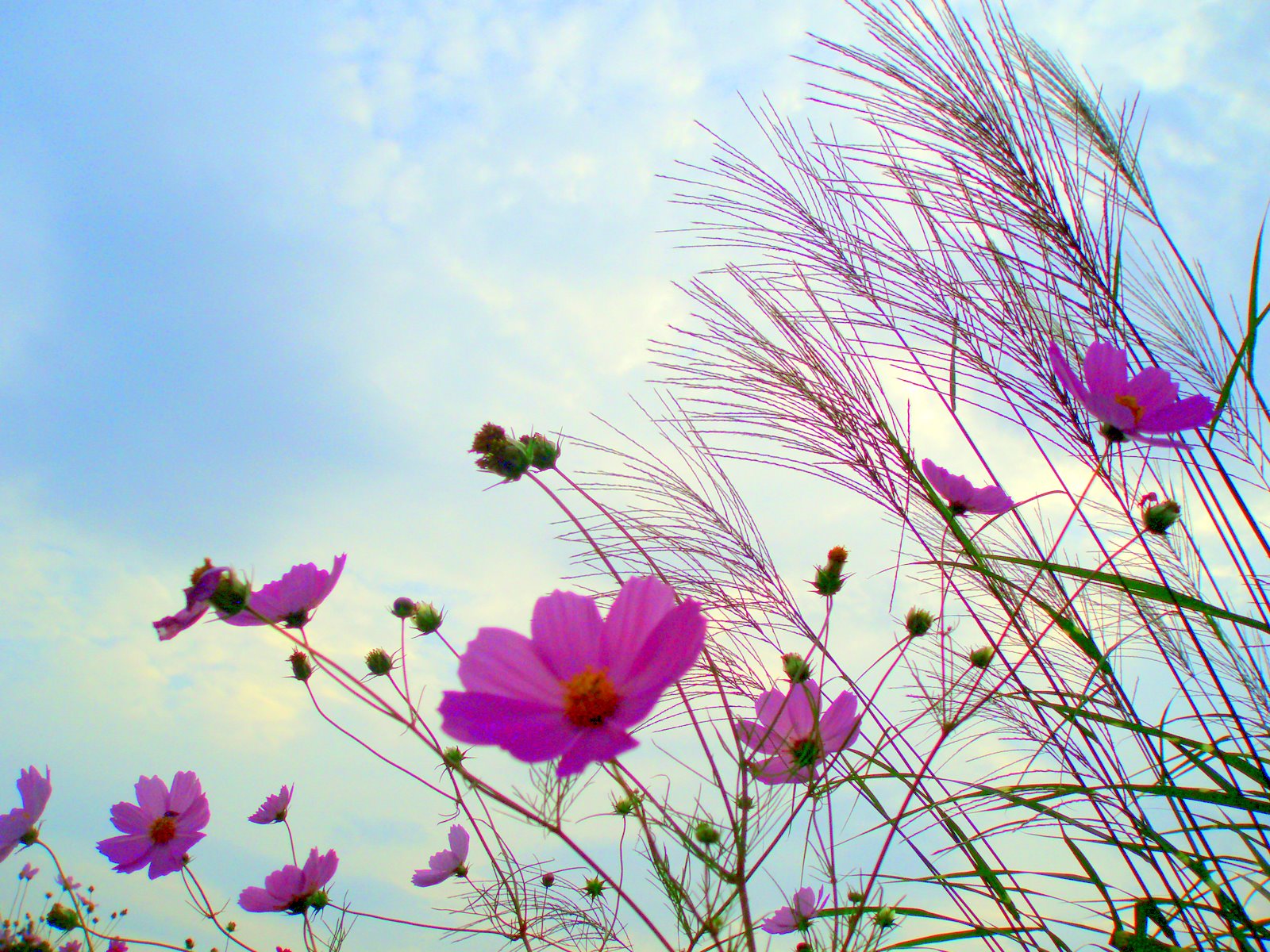 ধন্যবাদ